GASB UPDATE
John DeBurro, CPA
Agenda
What’s Applicable in FY14?
Statement No. 65**
Statement No. 66
Statement No. 67
Statement No. 70

What Applicable in FY15?
Statement No. 68 (amended by Statement No. 71)**
Statement No. 69
2
Statement No. 65
Items Previously Reported as Assets and Liabilities

Effective for periods beginning after December 15, 2012 (FY14)
Purpose
Statement No. 65 

Establishes standards that reclassify, as deferred outflows of resources or deferred inflows of resources, certain items that were previously reported as assets and liabilities and recognizes, as outflows or inflows of resources, certain items that were previously reported as assets and liabilities.
4
Summary of Changes
Terms – 
	The use of the term deferred should be limited to items reported as deferred outflows of resources or deferred inflows of resources. 

Major Funds Calculation –
Combine assets and deferred outflows and combine liabilities and deferred inflows

Gain/loss on refunding –
	Reported as deferred outflow/inflow and recognized as a component of interest expense over the remaining life of the old debt or life of the new debt, whichever is shorter.
5
Summary of Changes
Debt issuance costs – 
Expensed in the period incurred with the exception of any portion related to prepaid insurance

Sale–leasebacks –
	Gain/loss on sale of property should be reported as deferred inflow/outflow

Imposed non-exchange transactions –
Report as deferred inflow when received or receivable before the period:
- for which property taxes are levied
- resources are required to be used /first permitted for use
6
Summary of Changes
Government Mandated/Voluntary non-exchange transactions –
- If received prior to eligibility requirements are met, record as asset by provider and liabilities by recipient.  
- If received prior to time requirements being met but with all other eligibility requirements being met, record as deferred outflow by provider and deferred inflow by recipient. 

Sale of future revenues – 
Transferor should report proceeds as a deferred inflow in both the government-wide and fund financial statements except when recognition as revenue in the period of sale is appropriate as discussed in para. 14 of Statement 48.
7
Implementation
Accounting changes should be applied retroactively by restating financial statements, if practical, for all periods presented
8
GASB 65–Statement of Net Position
9
GASB 65–Statement of Net Position(Con’t)
10
GASB 65–Balance Sheet
11
How Will it Affect You?
Government-wide Financial Statements:
Bond issuance costs – remove / restate beginning net position
Deferred gain/loss on refunding – reclassify from LTD to deferred outflows (loss) or inflows (gain)
12
How Will it Affect You?
Fund Level Financial Statements:
Property taxes – unavailable revenues now reported as deferred inflow rather than deferred revenue (liability)
Deferred revenue – term will no longer be used – depending on the situation, will involve reclassification to either deferred inflow or a renamed liability (i.e. unearned revenue)
Revenue – earned vs unavailable
13
Statement No. 66
Technical Corrections – an amendment of GASB Statements No. 10 and No. 62

Effective for periods beginning after December 15, 2012 (FY14)
Purpose
Statement No. 66
To improve accounting and financial reporting by resolving conflicting guidance caused by the issuance of two recent pronouncements: Statements No. 54 & No. 62
15
Summary of Changes
Amends GASB 10 – allows for use of special revenue funds to report an entity’s risk financing activities
Paragraphs 222 and 227b of GASB 62 include guidance on accounting for operating lease payments that vary from a straight-line basis. Those provisions were deleted to remove what could be perceived as a potential prohibition against the use of the FV method which is permitted under paragraph 6b of Statement 13
Loans that are purchased should be recorded at the price paid
Service fees – should not result in an adjustment to the sales price of mortgage loans
16
How Will this Affect You?
It probably won’t…
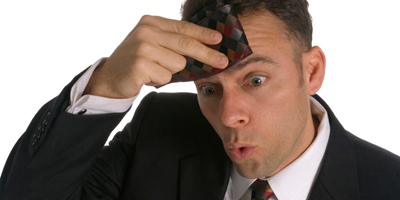 17
Statement No. 67
Financial Reporting for Pension Plans – an amendment of GASB Statement No. 25

Effective for periods beginning after 
June 15, 2013 (FY14)
GASB 67
Addresses accounting and financial reporting for the activities of pension plans that have the following characteristics:
Contributions and earnings on contributions are irrevocable;
Plan assets are dedicated to providing pensions to plan members; and
Plan assets are legally protected from the creditors of employers, nonemployer contributing entities, and the plan administrator.
19
GASB 67
For defined pension plans:
Establishes standards of financial reporting for separately issued financial reports
Specifies the required approach to measuring the pension liability of employers and nonemployer contributing entities for benefits provided through the pension plan
Details note disclosure requirements for defined contribution pension plans
20
GASB 67
Financial Statements
Required to present two financial statements:
Statement of fiduciary net position
Statement of changes in fiduciary net position
Required disclosures:
Description of plan
Description of plan investments
Description of investment policies and how fair value is determined
21
GASB 67
Required disclosures (cont.):
Investment concentrations
Rate of return on plan investments
Other specific disclosures for single-employer and cost-sharing plans
Required supplementary information:
Sources of changes in net pension liability – 10 years
Components of net pension liability and related ratios – 10 years
22
GASB 67
Statement No. 67 is effective for financial statements for fiscal years beginning after June 15, 2013 (fiscal year 2014).
Any changes to beginning fiduciary net position resulting from implementation should be treated as an adjustment of prior periods.
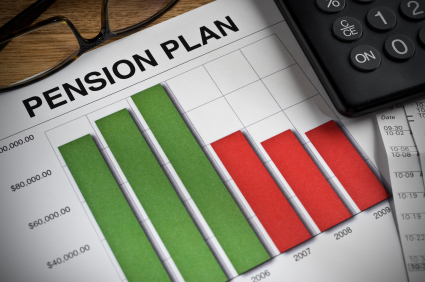 23
GASB 67
How will this affect you?
It will only affect governments that are responsible for their Plan’s financial reporting
24
Statement No. 70
Accounting and Financial Reporting for Nonexchange Financial Guarantees

Effective for periods beginning after 
June 15, 2013 (FY14)
Purpose
Statement No. 70
Requires a government that extends a nonexchange financial guarantee to recognize a liability when qualitative and historical data, if any, indicate that the government will more likely than not be required to make payment on that guarantee
26
Qualitative Factors
Entering into bankruptcy/reorganization

Breach of debt contract (i.e. rate covenants, coverage ratios, delinquent payments)

Indicators of significant financial difficulty (i.e. drawing on reserve fund)
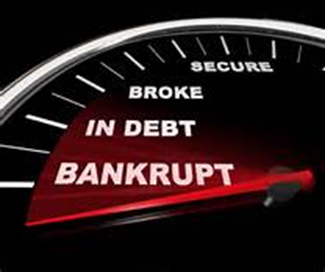 27
Recognition
Economic Resources Measurement Focus –
Recognize liability and expense 
Discounted PV –best estimate of future outflows
Current Resources Measurement Focus –
Recognize fund liability and expenditure
To the extent the liability is expected to be liquidated with expendable available financial resources
28
Recognition
Governments Issuing Guaranteed Debt – 
If required to repay a guarantor, reclassify portion of previously recognized liability as liability to guarantor
If/when legally released as obligor to the guarantor, recognize as revenue
29
Disclosures
Governments that Extend Nonexchange Guarantee –
Description of guarantee – legal authority, relationship, length of time, recovery arrangements
Total amount of all guarantees extended
If liability recognized or payments made: a roll-forward of balances
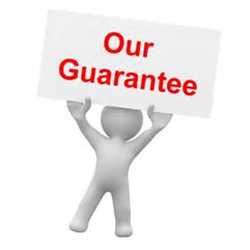 30
Disclosures
Governments Issuing Guaranteed Obligations 
Name of guarantor
Amount of guarantee 
Length of time
Amount paid by guarantor during current period and overall
Requirements to repay the entity
31
Statement No. 68
Accounting and Financial Reporting for Pension Plans – an amendment of GASB Statement No. 25
Summary
Statement No. 68 replaces Statements 27 & 50 as they relate to governments that provide pensions primarily through plans administered as trusts.
It requires governments that provide defined benefit pensions to recognize their long-term obligation for the pension benefit as a liability for the first time
“Divorces” funding and reporting for pensions
33
Purpose
Statement No. 68 also requires more comprehensive and comparable measurement of the annual costs of pension benefits
The Statement enhances accountability and transparency through revised and new footnote disclosures and RSI
34
Net Pension Liability
Requires governments to report Net Pension Liability as of a Measurement Date

Total pension liability
– Assets set aside in a trust and restricted to paying benefits to employees, retirees and their beneficiaries                                                                   
=Net Pension Liability

Total Pension Liability is the actuarial present value of projected benefit payments
35
Defined Benefit Pension Plans
Requires immediate recognition of the following pension expenses:
Annual service cost and interest on pension liability
Effect of changes in benefit terms on the net pension liability
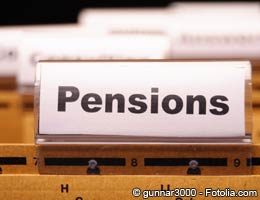 36
Defined Benefit Pension Plans
Other components of pension expense will be recognized over a closed period including:
Changes in economic and demographic assumptions
Differences between those assumptions and actual
Effects of differences between expected and actual investment returns will be amortized over a closed 5-year period
37
Defined Benefit Pension Plans
Key changes to treatment of defined benefit pension plans by government employers:
Projections of benefit payments
Discount rate
Attribution method
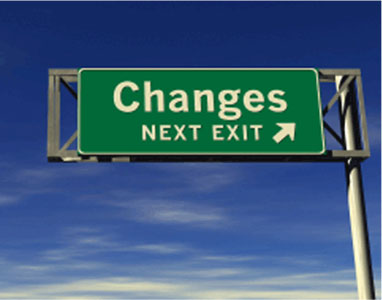 38
Defined Benefit Pension Plans
Projection of Benefit Payments
Based on then-existing benefit terms and incorporate projected salary changes and service credits and projected automatic postemployment benefit changes including automatic COLAs
New – will also include ad-hoc postemployment benefit changes, if considered substantively automatic
39
Defined Benefit Pension Plans
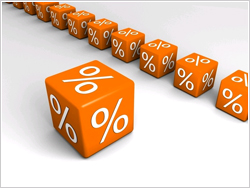 Discount Rate
Based on a single rate that reflects:
Long-term expected ROR as long as the plan net position is projected under specific conditions to be sufficient to pay pensions of current employees and retirees and plan assets are expected to be invested using a strategy to achieve these results
Yield or index rate on tax-exempt 20-yr, AA-or-higher rated muni bonds to the extent that the conditions for use on LT ROR are not met
40
Defined Benefit Pension Plans
Attribution Method
Governments will use a single actuarial cost allocation method (entry age) with each period’s service cost determined as a level percentage of pay
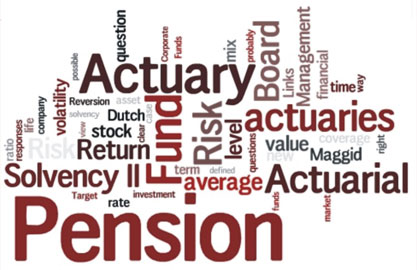 41
Defined Benefit Pension Plans
Cost-sharing plan – i.e. TRS – all assets and liabilities are pooled – assets can be used to pay benefits of any employee of any employer
Agent multiple-employer plan – i.e. TMRS – assets are pooled for investment purposes, but separate accounts are maintained for each employer 
Single-employer pension plan – provides pensions to employees of one employer
42
Cost Sharing Employers
Recognize proportionate share of collective NPL (net pension liability) as of measurement date
Recognize proportion of collective plan expense and deferred outflows/inflows 
Recognize over average expected remaining service for: 
Change in proportionate share 
Difference between employer’s contributions and proportionate share of all contributions
43
Special Funding Situations
A special funding situation exists if a “nonemployer contributing entity” is legally responsible for making contributions directly to a pension plan on behalf of a government, and one or both of the following are true:
44
Special Funding Situations(Con’t)
The amount the nonemployer contributing entity is required to contribute is not based on events or circumstances unrelated to pensions (such as contributing a percentage of a specific revenue source) – i.e. State (ISD’s)
The nonemployer contributing entity is the only entity legally required to contribute to the plan
45
TRS
State will record liability that represents approximately 70-80% of the System’s liability – based on nonemployer (for Districts) and employer (for University, etc) contributions
Remaining liability will be allocated based on amounts paid in by Districts (employers) as a percentage of overall contributions
State Auditor’s office will audit allocation / census data as well as the System’s financial statements
Updated information will be posted on its website (http://www.trs.state.tx.us/)
46
TRS
Annual information to be provided to ISDs will include:
Allocation percentage ( 7 decimals!)
Amounts of TRS’ liability, pension expense, deferred inflows/outflows
Necessary disclosure information on the System
47
TRS
TRS encourages:
Districts to ensure monthly reporting is done timely (by the cutoff of September 6th for the month of August) to avoid estimates being made by TRS
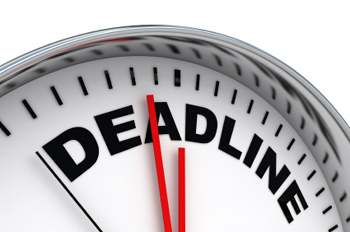 48
Single and Agent Employers
Recognize liability for NPL (net pension liability) as of measurement date (more about this later…)
Recognize pension expense and deferred outflows/inflows
49
TMRS
Will provide GASB Reporting Package:
Provides cities with data needed for financial reporting –anticipate June issuance date. Also expecting:
Schedule of “Changes in Plan Fiduciary Net Position,” by employer, in CAFR of PERS; plan auditor engaged to provide opinion 
Will provide cities with SOC-1 Type II report on TMRS’s controls
Has developed 4 Control Objectives for cities
50
TMRS – Control Objectives
Controls provide reasonable assurance that reporting of participant census to the TMRS outside actuary is complete and accurate 
Controls provide reasonable assurance that contributions received from employers are completely and accurately posted to the employee and employer accounts in the proper period
51
TMRS – Control Objectives(Con’t)
Controls provide reasonable assurance that distributions are authorized and processed accurately, completely, and in a timely manner in accordance with employer plan provisions 
Controls provide reasonable assurance that logical access to programs and data is granted to appropriately authorized individuals
52
Actuarial Valuations
Actuarial valuations required at least every two years
Valuation date - no more than 30 months and one day from the employer’s current FYE
53
Measurement Date
Measurement Date – no earlier than 1 year prior to employer’s fiscal year end
Cities – will use 12/31/xx (i.e. for 9/30/15  use 12/31/14)
ISDs – will use 8/31/xx (i.e. for 6/30/15 or 8/31/15 use 8/31/14)….WHY?
Employer contributions subsequent to measurement date = deferred outflows
54
Disclosures
Descriptive information about the types of benefits provided
How contributions are determined
Assumptions and methods used to calculate pension liability
Additional info (single & agent employers) such as composition of employees covered and sources of changes in the components of net pension liability
55
RSI – Single and Agent Employers
Single and agent employers will also present RSI schedules covering the past 10 years regarding:
Sources of changes in the components of net pension liability 
Ratios that assist in assessing the magnitude of the net pension liability
Comparisons of actual employer contributions with actuarially determined contribution requirements and related ratios
56
RSI – Single and Agent Employers
57
RSI – Single and Agent Employers
58
RSI – Cost Sharing Employers
10-year Schedule Presenting:
Employer’s % of the collective NPL
Employer’s proportionate share of NPL
Employer’s covered payroll
Employer’s NPL as a % of covered payroll
The Plan’s FNP as a % of TPL
The portion of the non-employer’s proportionate share of the collective NPL that is associated with the employer
If contributions are statutory/contractual, 10-year schedule of such amounts compared to actual contributions
59
RSI – Cost Sharing Employers
60
GASB 68
Is effective for financial statements for fiscal years beginning after June 15, 2014 (fiscal year 2015)
Any changes to beginning net position resulting from implementation should be treated as an adjustment of prior periods.
61
GASB 68 Implementation Guide
Issued January 2014
Contains 272 Q & A
Statement No. 68, as amended by Statement No. 71
Illustrations:
Calculation of discount rate
Note disclosures and RSI under various scenarios, as well as calculations of NPL, Deferred Outflows/Inflows, and Pension Expense
62
Statement No. 69
Government Combinations and Disposals of Government Operations
GASB 69
Government Combinations:
Mergers
Acquisitions
Transfer of operations
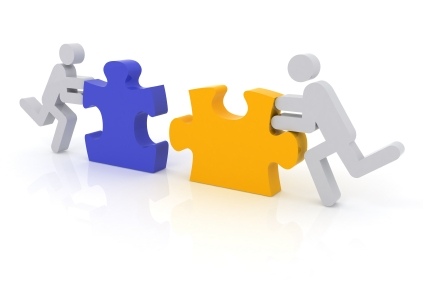 64
GASB 69
Defines each type of combination
Establishes methods of measurement and recognition for each type of combination
Establishes required footnote disclosures
The provisions in Statement 69 are effective for fiscal years beginning after December 15, 2013 (FY15)
65
Contact Information
John DeBurro, CPA
Senior Audit Manager
972.448.6970
John.deburro@weaver.com
66